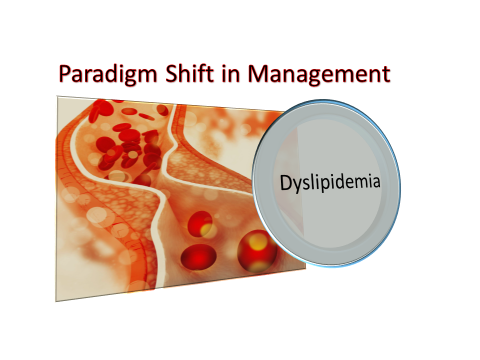 Dr. Samuel Wainaina 
(D.Pharm, Bpharm, MSc )
1
Outline
Introduction
Definition of terminologies
Lipoprotein disorders
Types of dyslipidemia
Approaches to Management 
Role and responsibility of pharmacy professionals in Infestation control
Summary
2
Objectives
3
Introduction
Plasma lipids are transported in complexes called lipoproteins
Metabolic disorders of elevated of lipoproteins are called hyperlipoproteinemia or hyperlipidemias
Hyperlipemia denotes hypertriglyceridemia or increased levels if triglycerides
Hyperlipemia is a risk factor of acute pancreatitis
Hyperlipoproteinemia precipitates atherosclerosis 
Dyslipidemia is Major risk factor in  CVDs.
4
What is Dyslipidemia?
Definition:
Dyslipidemia is 
elevation of plasma cholesterol, triglycerides (TGs), or both, or 
a low HDL cholesterol level that contributes to the development of atherosclerosis
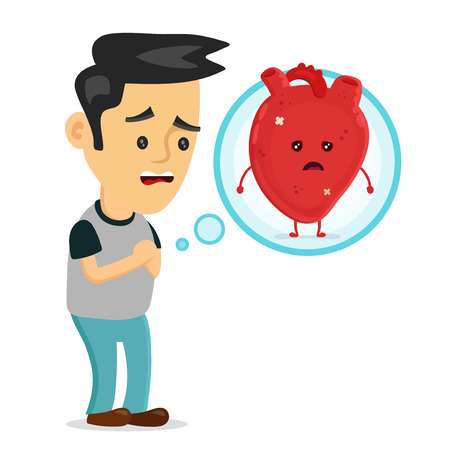 5
Do we need Cholesterol?
It’s a Component of cell membranes
Synthesis of certain hormones 
synthesis of bile salts
Reducing evaporation at stratum corneum
 blocks transdermal absorption of water-soluble compounds
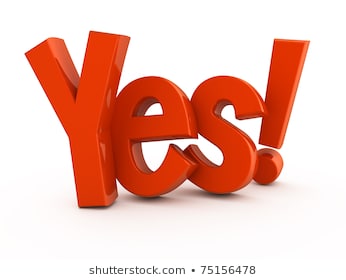 6
Increased ingestion of cholesterol inhibits endogenous cholesterol synthesis

Increase in dietary saturated fats produces a substantial (15% to 25%) increase in circulating cholesterol
Because the liver uses saturated fats to make cholesterol

More cholesterol comes from endogenous Synthesis than from the diet

Synthesis is catalyzed by HMGCoA reductase
7
How Is Cholesterol Transported?
Lipoproteins 
serve as carriers for transporting lipids—cholesterol and triglycerides—in blood
Tiny, spherical structures 
Hydrophobic core, composed of cholesterol and triglycerides, surrounded by a hydrophilic shell
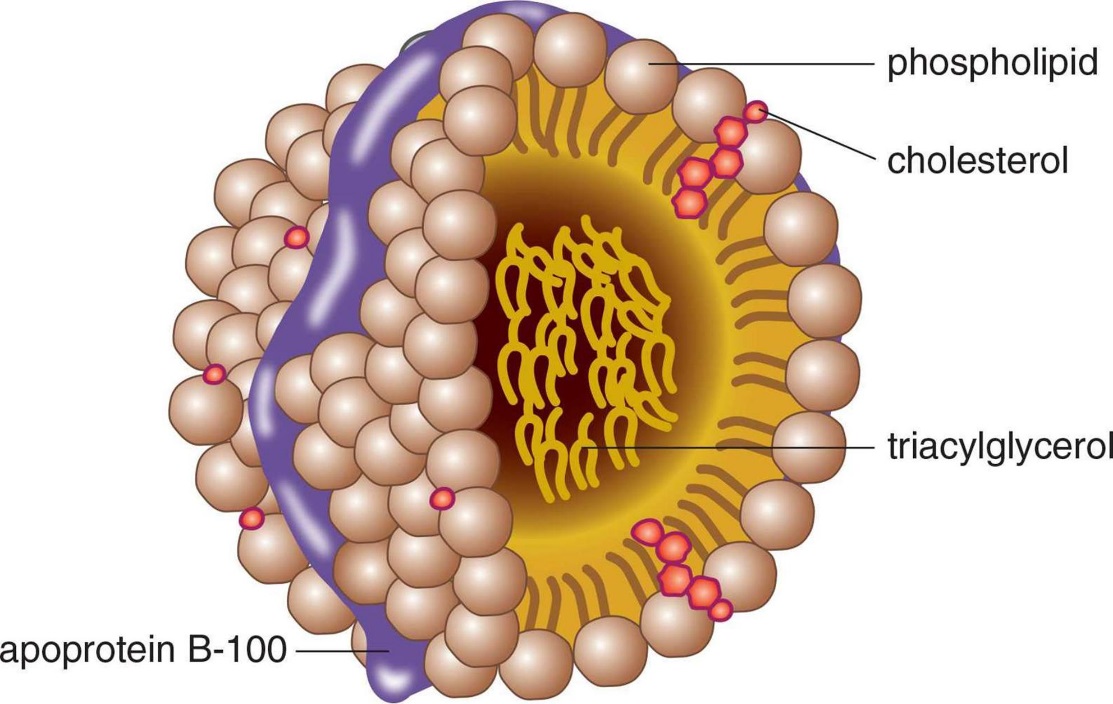 8
Apolipoproteins.
They constitute the protein component of lipoproteins, have three functions: 
They serve as recognition sites for cell-surface receptors, and thereby allow cells to bind with and ingest lipoproteins. 
They activate enzymes that metabolize lipoproteins. 
They increase the structural stability of lipoproteins
9
Notable Facts
The apolipoproteins of greatest clinical interest are labeled A-I, A-II, and B-100. 

Lipoproteins with apolipoprotein B-100 take cholesterol to Tissues

Lipoproteins with apolipoprotein A-I take cholesterol from tissues
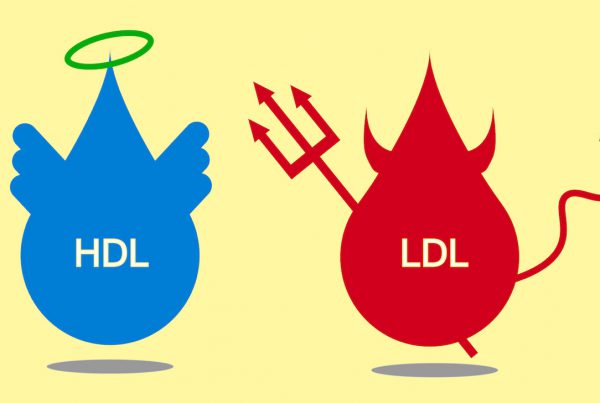 10
Classes of Lipoproteins
There are six major classes of plasma lipoproteins. 
Naming of lipoprotein types is based on their density. 
Classes of lipoproteins differ in density because they differ in their percent composition of lipid and protein. 
Because protein is denser than lipid, 
lipoproteins that have a high percentage of protein (have a relatively high density. 
 lipoproteins with a lower percentage of protein have a lower density.
11
Types of Lipoproteins
12
Physiologic Roles
VLDLs -deliver triglycerides from the liver to adipose tissue and muscle. 

LDL -delivers cholesterol to nonhepatic tissues

It makes the greatest contribution to coronary atherosclerosis.

When cellular demand for cholesterol increases, cells synthesize more LDL receptors and thereby increase their capacity for LDL uptake. 

Cells that are unable to make more LDL receptors cannot increase cholesterol absorption
13
HDLs -carry cholesterol from peripheral tissues back to the liver. 
Therefor  HDLs promote cholesterol removal
Not all HDL particles are the same. Some contain only apolipoprotein A-I, whereas others contain apolipoproteins A-I and A-II. 
Cardioprotection is conferred by the HDLs that contain only apolipoprotein A-I.
14
Steps of Atherosclerosis
15
Causes of Dyslipidemia
16
Detection & Evaluation
Lipoprotein disorders are detected by lipids in serum after a 10-hour fast. 
Risk of heart disease is concentration of artherogenic lipoproteins.
Risk of CHD is inversely related to levels of HDL
Differentiation of familial disorders is by identification of Lipoproteins involved.
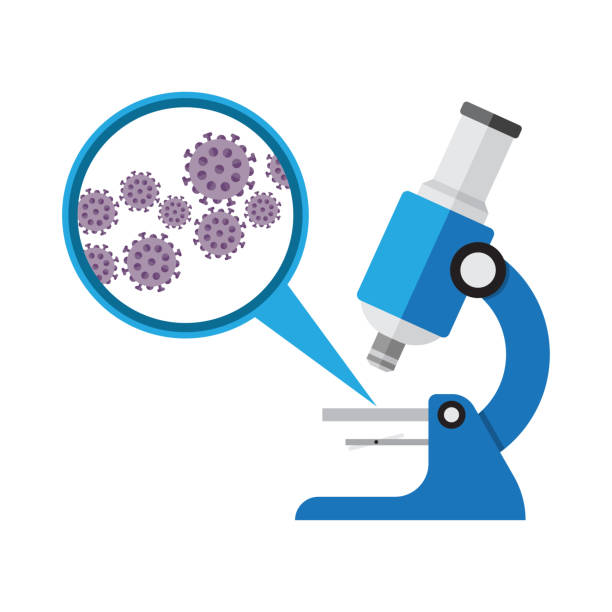 17
Serum Levels of Lipoproteins
18
Approaches to Management
Elevated+ CHD Risks
19
Therapeutic  Lifestyle Change
The TLC Diet. 
	This diet has two objectives: 
Reducing LDL cholesterol and 
Establishing and maintaining a healthy weight
The diet reduces intake of cholesterol and saturated fats:
limit intake of cholesterol to 200 mg/day or less and 
intake of saturated fat to 7% or less of total calories. 
Minimize Intake of trans fats
	(Crackers, Commercial baked foods and French fries)
Increased intake of soluble fiber (Oatmeal)  
Increased intake of plant stanols and sterols
20
Weight Control
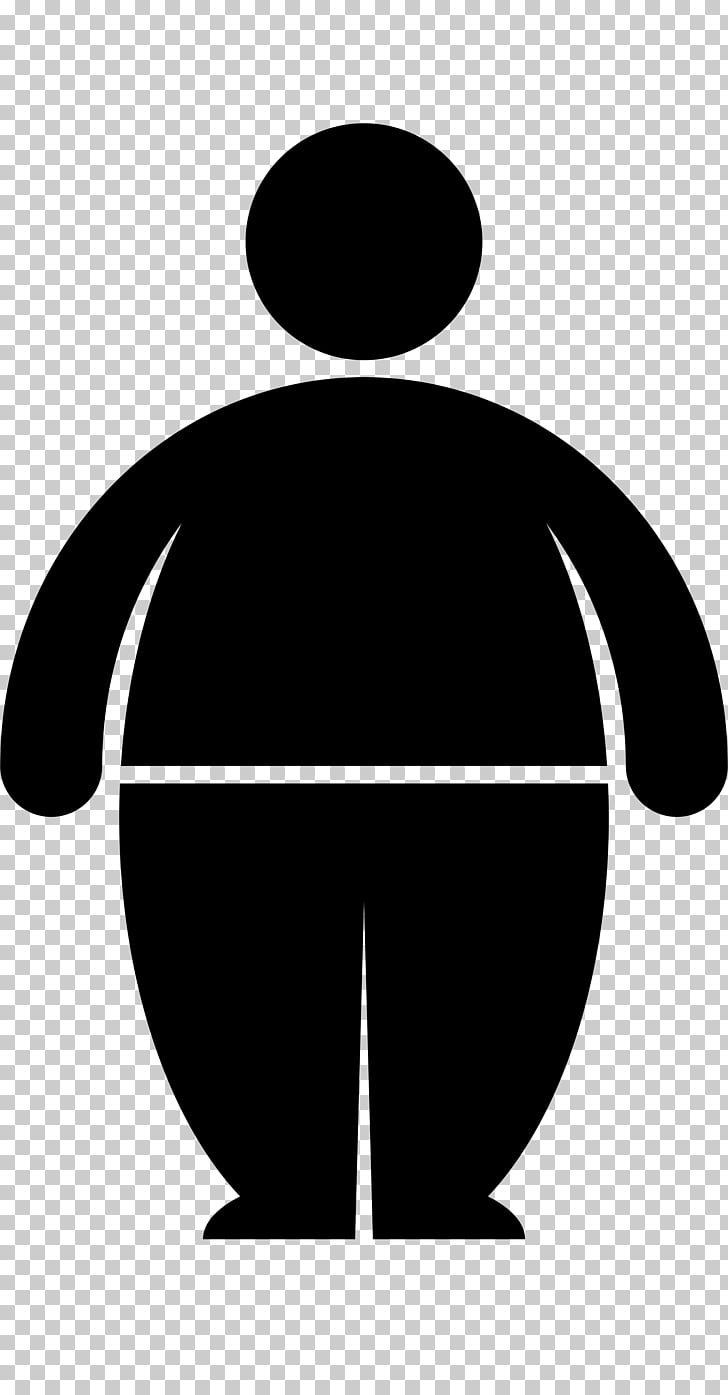 Chronic, excessive intake of calories leads to increased concentrations of triglycerides and reduced HDL-C.
Maintain ideal body weight (BMI 20–25 kg/m2)
The Weight loss can reduce both LDL cholesterol and CHD risk

Lipoproteins with apolipoprotein A-I take cholesterol from tissues
21
Exercise
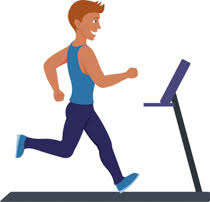 Regular exercise lowers CHD risk 

Running & Swimming  decrease LDL-C and elevate HDL-C

Exercise can also 
reduce blood pressure, 
decrease insulin resistance, and 
improve overall CV performance
22
Smoking Cessation
Smoking Raises LDL-C and Lowers HDL-C
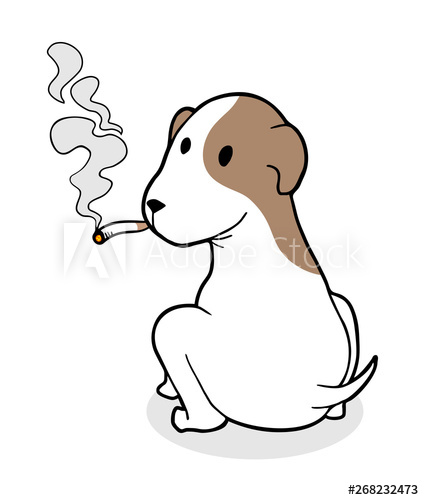 Hence increasing the risk of CHD. 
Smokers should be strongly encouraged to quit
Nonsmokers should be urged not to start
23
Drug Therapy
Drugs are not the first-line therapy for lowering LDL cholesterol. 

Should only be used  if TLCs fail to reduce LDL cholesterol to an acceptable 

Dietary modification should continues. 

Why? 
Because the beneficial effects of diet and drugs are additive
Drugs alone may be unable to achieve the LDL goal.
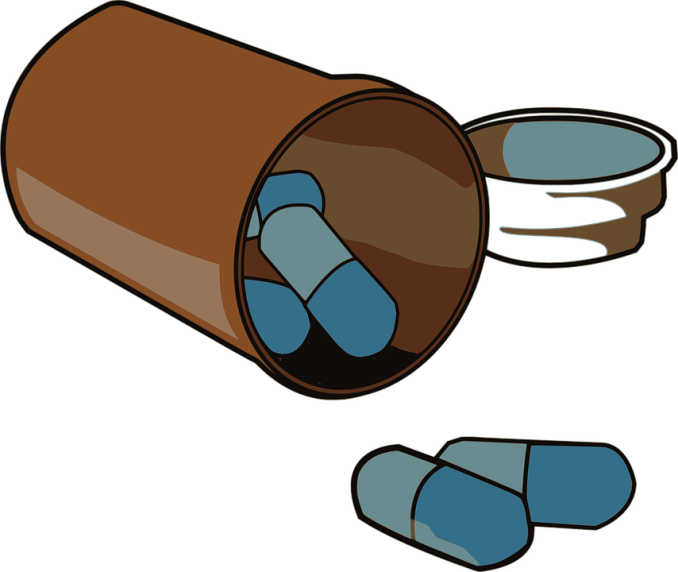 24
Classification
HMG-CoA reductase inhibitors (Statins):Lovastatin, Simvastatin, Pravastatin, Atorvastatin, Rosuvastatin, Pitavastatin

Bile acid sequestrants (Resins):Cholestyramine, Colestipol, Colesevelam

Lipoprotein lipase activators (Fibrates): Clofibrate, Gemfibrozil, Bezafibrate, Fenofibrate. 

Lipolysis and triglyceride synthesis inhibitor (Nicotinic acid).
Sterol absorption inhibitor: (Ezetimibe).
25
M.O.A of Lipid Lowering Drugs
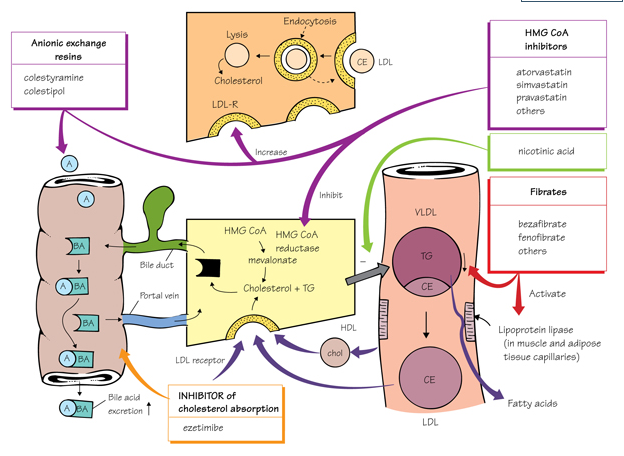 26
27
Combined Drug Therapy
Combines drug therapy is useful 
When VLDL levels are significantly increased during treatment of hypercholesterolemia with a resin
When LDL and VLDL are both elevated initially
When LDL or VLDL levels are not normalized with a single agent
When elevated level of Lp (a) or an HDL deficiency coexist with other hyperlipidemia.
28
Fibrates &  Bile Acid Binding Resins
Use in treating Patients with familial Combined hyperlipidemia who are intolerant of niacin or statins. 

NOTE: It may increase the the risk of Cholelithiasis
29
Statins & Bile Acid Binding Resins
Useful in the treatment of familial hypercholesterolemia but may not control levels of VLDL in some patients with familial combined hyperlipoproteinemia. 
Statins should be given 1 hour before or 4 hours after the resin to ensure absorption
30
Pharmacy professionals	Role andResponsibilities
Educate on prevention and control
Offer advice on Therapeutic Lifestyle Change
Encourage detection and evaluation 
Carry out medication Therapy Management
31
Thank You!
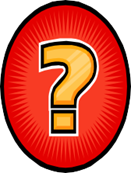 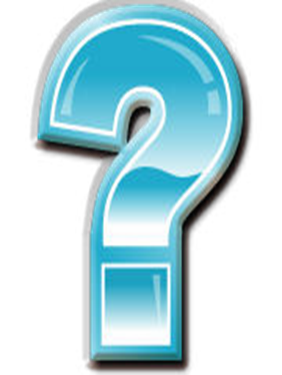 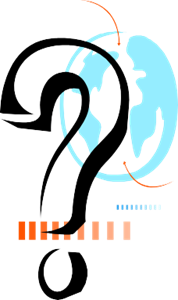 32